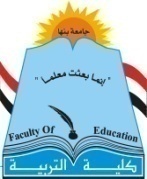 المحاضرة الثانية
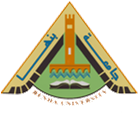 مقرر سيكولوجية التعليم والتعلم
قسم علم النفس التربوي
نظرية المنظمات المتقدمة لأوزوبل
نظرية المنظمات المتقدمة
تحاول هذة النظرية تفسير كيفية تعلم الأفراد للغة المنطوقة والمكتوبة من خلال المنظمات المتقدمة. 
ويرى أوزوبل أن كل مادة أكاديمية لها بنية تنظيمية تميزها عن باقي المواد الأخري وفي كل بنية تكون المفاهيم الأكثر شمولًا وعمومية في القمة ثم تندرج تحتها المفاهيم والأفكار الأقل شمولية وعمومية ثم المعلومات التفصيلية الدقيقة.
كما أن البنية المعرفية لأي مادة دراسية تنتظم في عقل الانسان بنفس الترتيب من الأكثر شمولًا إلى الأقل شمولًا. ومن ثم فإن هناك تشابه بين بنية معالجة المعلومات في كل مادة وبين البنية المعرفية في عقل المتعلم عن هذة المادة. 
ويفترض أوزوبل أن التعلم يحدث إذا تم تنظيم المادة الدراسية بطريقة مشابهة لطريقة تنظيم المعرفة في عقل المتعلم. 
حيث يرى أن المتعلم يستقبل المعلومات اللفظية ويربطها بالمعلومات والخبرات السابقة ومن ثم تأخذ المعرفة الجديدة معني خاص لدى المتعلم.
مبدأ أوزوبل
إن أهم عامل مؤثر في التعلم هو ما يعرفه المتعلم (معلوماته وخبراته السابقة)، فلنتحقق منه ولندرس له بناء على هذة المعرفة" 
وبالتالى فإن الفرد لديه بنية معرفية تتكون من المعلومات والخبرات السابقة وعندما يمر بخبرة جديدة يعاد تشكيل هذة البنية من جديد من خلال دمج المعلومات الجديدة لتصبح جزء لا يتجزء من هذة البنية .. وبالتالي يكون التعلم هو سلسلة من إعادة التركيب العقلي يتغير مع كل تعلم جديد.
التطور التاريخي للنظرية
أوزوبل من المهتمين بالتعلم المعرفي وقد شكلت نظريته اهتمام الباحثين على مدار عشرين عام وتدور الفكرة الرئيسية إلى أهمية التعلم ذو المعني الذي يتحقق عندما يربط المتعلم بين المعلومات والمفاهيم بالبنية المعرفية التي توجد لدى الفرد.
نشر أوزوبل مجموعة من الأبحاث والدراسات والكتب عن هذة النظرية بدء من:
1959 في كتاب : قراءات في التعلم المدرسي.
1963 في كتابه: سيكولوجية التعلم اللفظي ذي المعني.
1968: علم النفس التربوي: وجهة نظر معرفية.
1969 أوزوبل وروبنسون: التعلم المدرسي.
أنواع التعلم عند أوزوبل
تعتمد منظومة التعلم عند أوزوبل على مستويين رئيسيين هما: 
المستوى الأول: ويرتبط بالأساليب والطرق التي يتم من خلالها تهيئة وإعداد المادة التعليمية المراد تعلمها وعرضها على المتعلم في الموقف التعليمي وهذة الأساليب هما: 
أسلوب التعلم بالاكتشاف: وفيها يقوم المتعلم بدور نشط في اكتشاف المادة المتعلمة المقدمه له وفحصها ومعالجتها بنفسه للوصول إلي حل المشكلات أو فهم المعلومات. 
أسلوب التعلم بالاستقبال: وفيها يكون دور المتعلم سلبي في تلقي المعلومات من المعلم.
أنواع التعلم عند أوزوبل
المستوى الثاني: ويرتبط بكيفية تناول المتعلم ومعالجته للمادة التعليميه المعروضه عليه حتى تصبح مهيأه للاستخدام والاستدعاء في الموقف التعليمي التالي وهما نوعين:
التعلم ذو المعني: ويحدث عندما يقوم المتعلم بتحصيل معاني المعلومات من خلال ربطها مع المعلومات والحقائق في بنيته المعرفية، ومن ثم تكامل ودمج المعلومات الجديدة مع البنية المعرفية للمتعلم وتكوين بنيه معرفيه جديدة.
التعلم الصم: ويحدث عندما يقوم المتعلم باستظهار المادة التعليمية وتكرارها لحفظها بدون فهم أو إيجاد رابطة بينها وبين البنية المعرفية ومن ثم عدم حدوث أى تغيير في هذة البنية.
أنماط التعلم عند أوزوبل
أنماط التعلم عند أوزوبل: 
التعلم بالاستقبال ذو المعنى: ويحدث عندما يعرض المعلم المادة العلمية في صورتها النهائية بعد إعدادها وترتيبها منطقيًا ويقوم المتعلم بتحصيل معاني هذة المادة من خلال ربطها مع خبراته السابقة وبنيته المعرفية.
التعلم الاستقبالي الصم: ويحدث عندما يعرض المعلم المادة العلمية في صورتها النهائية بعد إعدادها وترتيبها منطقيًا فيقوم المتعلم باستظهار أو حفظها كما هي دون فهم أو محاولة ربطها بما لديه من خبرات أو دمجها مع بنيته المعرفية.
التعلم الاكتشافي ذو المعنى: ويحدث عندما يقوم المتعلم باكتشاف المادة التعليمية المقدمة له وفحص المعلومات المتعلقه بها ثم ربط هذة المعلومات الجديدة المستخلصه مع ما لديه من خبرات ودمجها مع بنيته المعرفية.
التعلم الاكتشافي الصم: ويحدث عندما يقوم المتعلم باكتشاف المادة التعليمية المقدمة له ومعالجتها والوصول إلى حل للمشكلة أو استيعاب المبدأ والفكرة ثم يقوم بحفظ هذا الحل واستظهاره دون ربطه بخبراته السابقة.
المعالم الأساسية التي حددها أوزوبل
أفضل طريقة لاكتساب المعلومات هي أن يكون المتعلم نشط ويصل إليها عن طريق الاستبصار الذاتي مما ييسر من الاحتفاظ بها واستدعائها.
المفاهيم التي يتم تعلمها هي مفاهيم مجردة غير ذات معني وتكتسب معناها عندما يقوم المتعلم باكتشاف المعلومات بنفسه معتمدا على خبراته السابقة من خلال حل المشكلات.
التعبير عن الأفكار بصورة لفظية يساعد على زيادة الفهم والدقة.
الهدف من التربية والتعليم هو تنمية القدرة على حل المشكلات ويتحقق ذلك عن طريق الاكتشاف.
التدريب على الاكتشاف الموجة أكثر أهمية من التعلم القائم على الحفظ.
يساعد التعلم بالاكتشاف على تنمية القدرة على الابتكار والتفكير الناقد.
دور المتعلم في التعلم بالطريقة التقليدية سلبي.
يساعد التعلم بالاكتشاف المتعلم في تنظيم المعلومات بطريقة تمكنه من حل المشكلات التي تواجهة في المستقبل.
المفاهيم الأساسية عند أوزوبل
البنية المعرفية: الإطار التنظيمي الذي يتألف من الحقائق والمعلومات والمفاهيم والتعميمات والنظريات والقاضيا التي تعلمها الفرد ويمكن استدعائها واستخدامها في الموقف التعليمي المناسب. 

مفهوم التعلم: هو عملية إنتاج علاقات وارتباطات لما يقدم للطلاب من معلومات جديدة وما هو موجود بالفعل في البنية المعرفية للمتعلم.. وهو ما يجعل التعلم ذو معني أما حفظ المادة دون ربطها مع المعلومات السابقة فإن التعلم يكون بلا معني.

المادة ذات المعنى: هي المادة التي يتم ربطها مع ما لدى الفرد من خبرات ومعلومات سابقة ودمجها مع البنية المعرفية للمتعلم مما ييسر من ظهور معاني وأفكار جديدة تستخدم في المواقف التعليمية الجديدة وحل المشكلات.

المنظم المتقدم: المفاهيم والتعميمات والقواعد التي يزود بها المعلم الطلاب في بداية الموقف التعليمي لتساعدهم على ربط المعلومات ودمجها مع البنية المعرفية.
أشكال المنظمات المتقدمة
منظمات مكتوبة: تكون على شكل جمل أو عبارات أو نصوص.
منظمات بصرية: مثل الأفلام واشرطة الفيديو والاسطوانات المدمجة والصور
منظمات سمعية: مثل الاسطوانات المدمجة واشرطة التسجيل الكاسيت
منظمات بيانية: مثل خرائط المفاهيم والرسوم البيانية والأشكال والرسوم التوضيحية.
أشكال المنظمات المتقدمة
وتنقسم المنظمات المتقدمة إلى نوعين هما: 
المنظمات المتقدمة الشارحة:  تستخدم عندما تكون المادة المتعلمة الجديدة غير مألوفة بالنسبة الطلاب، ومن ثم تتضمن على مزيد من التفاصيل والأفكار التوضيحية  لتمكن المتعلم من استيعاب المعلومات الجديدة وربطها مع بنيته المعرفية.
المنظمات المتقدمة المقارنة: تستخدم عندما تكون المادة المتعلمة الجديدة مألوفة بالنسبة للمتعلم وتهدف إلي تيسير عملية ربط المعلومات الجديدة بالمعلومات السابقة المشابهة لها في البنية المعرفية والمقارنة بينهما وتحديد أوجه الشبه والاختلاف.
الافتراضات التي تقوم عليها المنظمات المتقدمة
يتم التدريس من العام إلى الخاص بالاعتماد على معلومات لفظية ذات معني. 
قدرة المتعلم على إدراك المفاهيم والعلاقات التي توجد بينها هو ما يجعل التعلم ذو معنى
يمكن تطوير أساليب التعلم من خلال تزويد الطلاب بأشكال متنوعة من المنظمات المتقدمة (رسوم توضيحية- صوت- فيديو- خرائط مفاهيم) تتناسب مع كل أسلوب مما يساعدهم على اكتساب المعلومات. 
يجب على المعلم تبسيط المعلومات من خلال المنظمات المتقدمة وفقًا لطبيعة المفاهيم ودرجة صعوبتها مما يساعد الطلاب على اكتساب المفاهيم.
يجب على المتعلم التخطيط الجيد وتحديد أهداف التعلم وطرق التنفيذ والتقويم.
التطبيقات التربوية
استخدام التعلم بالاستقبال والاكتشاف ذو المعنى في تعلم الكثير من الخبرات في مواقف التعلم.
استخدام المنظمات المتقدمة في اكتساب المعلومات والمفاهيم بحيث تكون عامة وشاملة ومشوقة ويختتم المعلم الدرس بمراجعة للمفاهيم الرئيسية للتأكد من تحقيق الأهداف وربط المعلومات الجديدة بالمعرفة السابقة.
تدريب المتعلم على التفكير الناقد بهدف تكوين بنية معرفية هرمية منظمة لاستخدامها في مواقف التعلم المختلفة.
التطبيقات التربوية
يؤكد أوزوبل على دور المتعلم وهو: 
استقبال واكتشاف المعلومات.
تخزين المعلومات وتكاملها مع البنية المعرفية.
ربط المعارف والخبرات الجديدة بالمعارف الموجوده في البنية المعرفية.
إمكانية استخدام المعارف التي تم تعلمها بالاستقبال أو الاكتشاف ذو المعنى وتعميمها في مواقف مشابهة.
حدد أوزوبل دور المعلم فيما يلي:
توضيح أهداف الدرس والمحتوي العلمي في أذهان الطلاب.
تقديم الخبرات التعليمية بصورة مرتبة ومنطقية ومتسلسلة وذات معني.
ربط الخبرات الجديدة المراد تدريسها مع الخبرات التي تم تعلمها سابقًا.
التأكد من استيعاب الطلاب للمفاهيم من خلال الشرح لتعزيز أو تعديل ما تم استقراءه من قبل المتعلم أثناء اكتشافه للمعلومات. 
تقديم المنظمات المتقدمة المناسبة التي تلائم المواقف التعليمية والمحتوي العلمي.
الاستفادة من ملاحظات الطلاب باستخدام التقويم التكويني والختامي والتغذية الراجعة. 
التأكيد على أهمية ربط المعلومات والمبادئ بالبنية المعرفية لدى المتعلم وليس فقط مجرد حفظ المعلومات.
تقويم النظرية
المجال الذي تهتم به النظرية محدد وهو التعلم اللفظي.
لم تعطي أهمية لتعلم المهارات الحركية لأنها تركز فقط على التعلم المعرفي.
اقتصرت في تعليم الأطفال على التعلم بالاستقبال فقط نظرًا لعدم وجود قدر كافي من المعلومات لديهم.
تتلائم مع الطلاب الذين يستطيعون القراءة التي تساعدهم على وجود قدر من المفاهيم والمعلومات.
قد يجد الطلاب صعوبة عند تقديم منظمات متقدمة تتسم بالعمومية والتجريد لعدم القدرة على ادراك المفاهيم المجردة في بداية التعلم.
تضمنت هذة النظرية تكوينات فرضية ومفاهيم يصعب تعريفها اجرائيًا وقياسها.
قد لا يمتلك بعض المعلمين الخبرة الكافية والمهارات لاختيار منظمات متقدمة مناسبة للطلاب.